Did your child miss out on the flu vaccine?
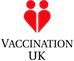 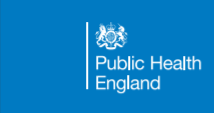 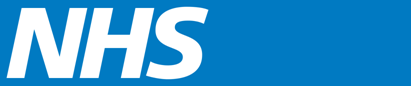 It’s not too late to join thousands of parents who already got their children vaccinated for the seasonal flu.
We only have a limited supply left so don’t miss the chance to get a 
flu jab or spray for your child (Reception to Year 7).
✅  Safe
✅  Halal friendly (no gelatine)
✅  Free
Book your child’s appointment today in 3 easy steps 

Send a text message to 07908908415 
Include your child's full name, DOB, Class, School and vaccine preference (spray or injection) 
Wait to hear from us to finalise details of your appointment
Have questions on how the flu vaccine protects your child and family? 
Contact us at towerhamlets@vaccinationuk.co.uk